Case Presentation on CPA – Patient AV 






David Denning
Director, National Aspergillosis Centre
Professor of Infectious Diseases in Global Health
University of Manchester
Andy, 67 yr Male

Past Medical History

 Complicated asthma - diagnosed 1979, age 33 yrs
 Nasal polyps and recurrent rhinosinusitis

Initial presentation: April 1010, 62 yo

 Blinding headaches for four months
 Self medicating on steroids


August 2010

 Shortness of breath, marked fatigue, worsening asthma following sphenoid sinusitis
 ? Sphenoid sinusitis

December 2010

 Andy’s wife believed he was getting hypopituitary symptoms
 Later diagnosed pituitary abscess
 partial ACTH, gonadotropin growth hormone and TSH deficiency
CXR on Feb 2011
CT Chest March 2011
March 2011

Aspergillosis suspected because of imaging in March 2011

Weight 90.4 kg, MRC score 2 to 3 (normal = 1, 5 is breathless talking and eating)

Bilateral apical cavitation was noted with a positive PET scan

What would you do?
March 2011

Aspergillosis suspected because of imaging in March 2011

Weight 90.4 kg, MRC score 2 to 3 (normal = 1, 5 is breathless talking and eating)

Bilateral apical cavitation was noted with a positive PET scan

Aspergillus antibodies were markedly elevated at 113mg/L (normal is <40mg/L)

Lung biopsy was negative showing inflammatory cells without hyphae demonstrable on histology

Peak flow readings 350L/sec (normally 550 L/sec)

Referred to National Aspergillosis Centre – diagnosis of chronic pulmonary aspergillosis (CPA) made (May)
CXR on May 2011
CT Chest May 2011
August 2011

What would you do?
August 2011

Started itraconazole treatment 200mg twice daily

Itraconazole level monitored and was found to be high 

Dose of itraconazole reduced to 300mg once daily 

Clinical improvement whilst on itraconazole

However, progression of disease radiologically
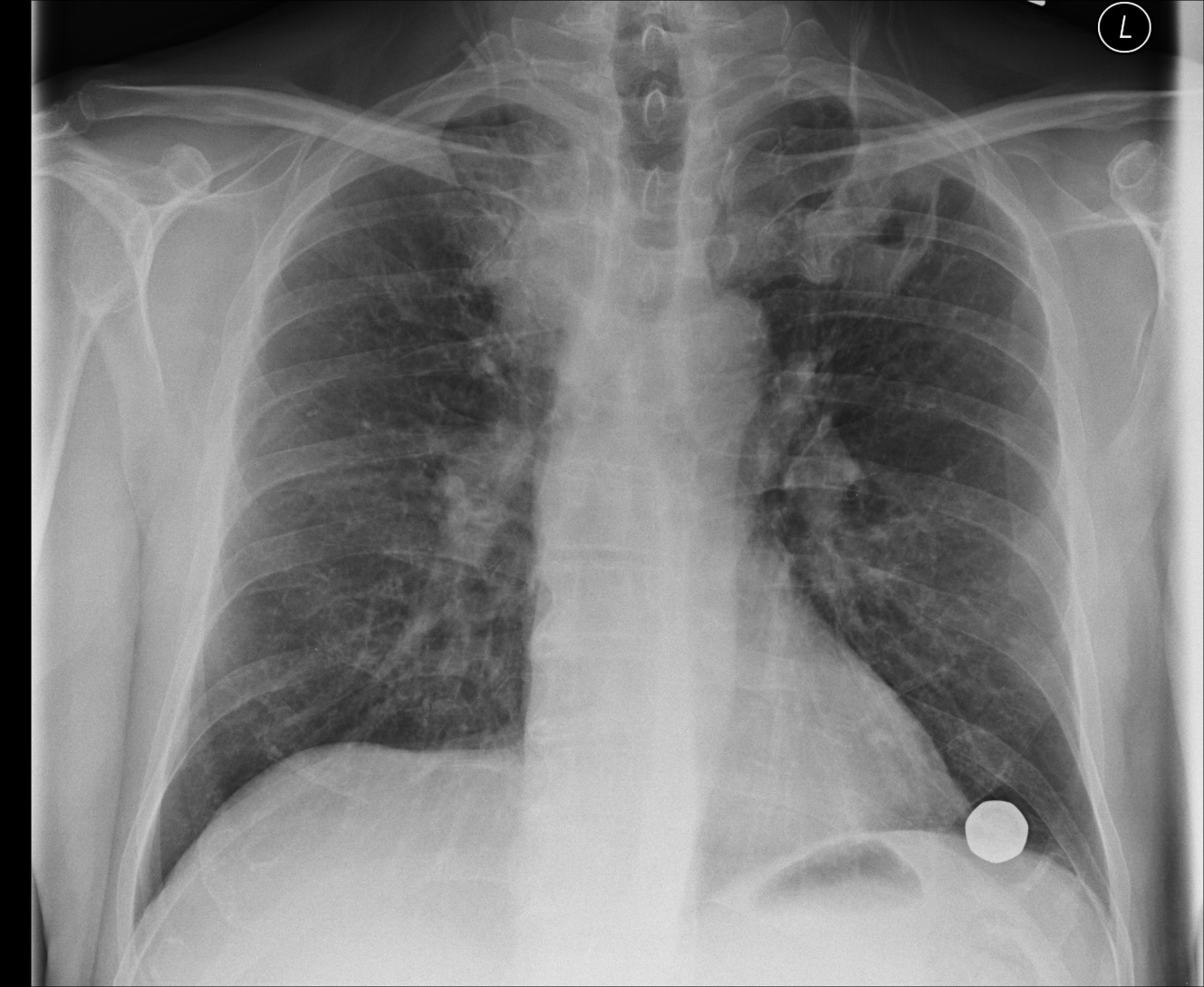 CXR - November 2011
CXR - September 2012
CT chest December 2012
December 2012

 Worsening on CXR and CT chest with no increase of symptoms

 Lung biopsy was done: showed acute inflammation without fungal hyphae

 Patient was switched to voriconazole 200mg twice daily

 Subsequently developed some photosensitivity (as is common with voriconazole)

Would you do any immunological investigations?
December 2012

 Worsening on CXR and CT chest with no increase of symptoms

 Lung biopsy was done: showed acute inflammation without fungal hyphae

 Patient was switched to voriconazole 200mg twice daily

 Subsequently developed some photosensitivity (as is common with voriconazole)

 Referred to immunology at Addenbrookes Hospital, Cambridge

 Was found to be IL12 deficient 

 IL12 required to drive gamma interferon production
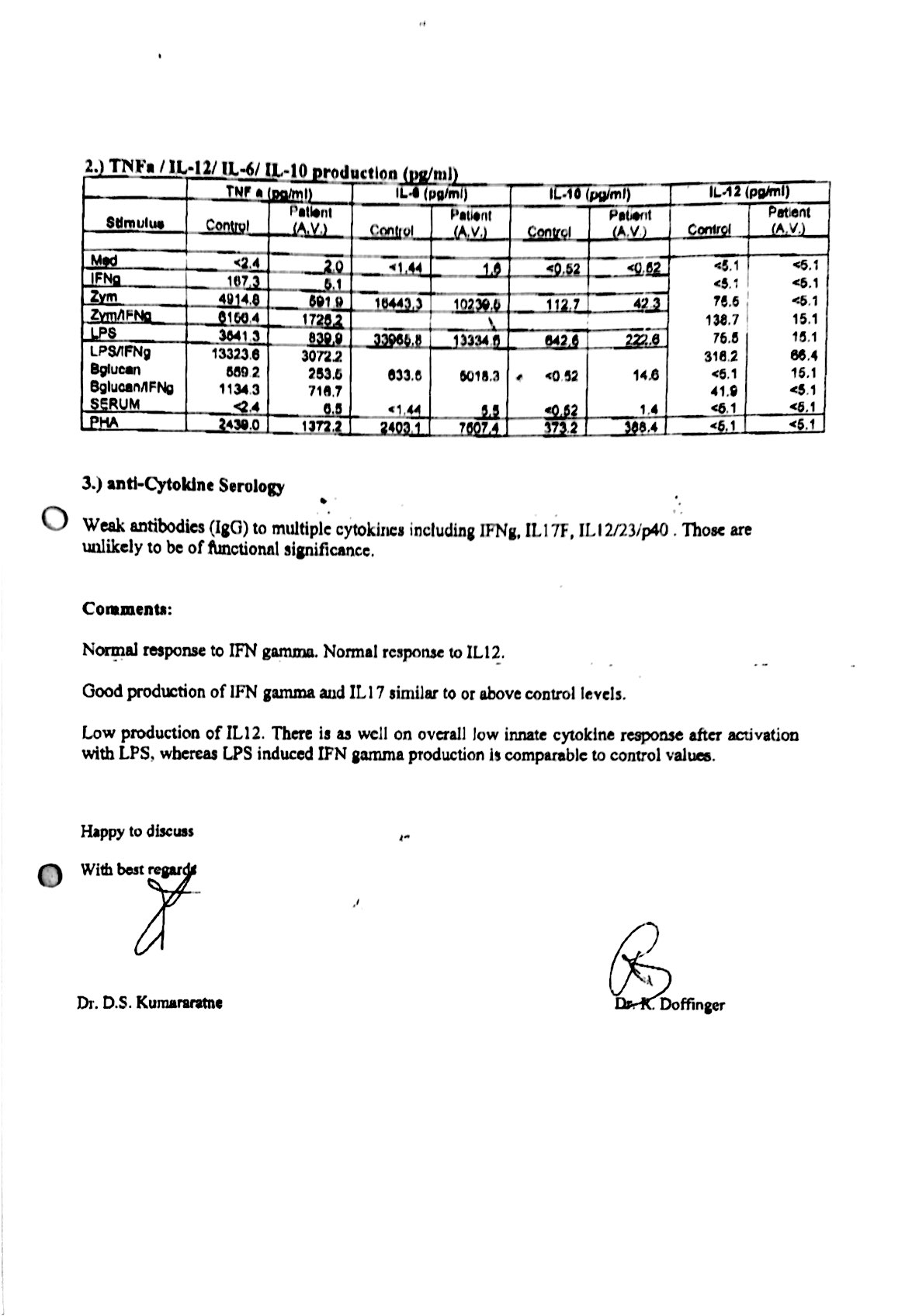 June 2013

 Weight 84kg, MRC 2 (slight deterioration)

 Developed peripheral neuropathy whilst on voriconazole
 
 Peak flow which was typically 550L/sec but sometimes fell to 400L/sec

 Started on gamma interferon 50mcg subcutaneously, three times a week
November 2013

 Progression of peripheral neuropathy

 Started with only his left toe, but now progressed to half the soles of both feet
 Previously intermittent, now constant
 Abdominal feelings, feel as though they are ‘fat and swollen’
 Tingling of half of his toes

 Nocturia

 Poor libido

 Investigated with nerve conduction studies

 Generalised peripheral neuropathy, predominantly sensory
 Asymetrical findings, with right ‘zonal’ reduced in size indicating some axonal loss with the left normal for age
 Reduction in amplitude response, pointing to additional motor component
 L7 radiculopathy
November 2013, cont.

Voriconazole was stopped , followed by immediate clinical deterioration

 Weight 77.3 kilos, MRC 3

 Worsening of peripheral neuropathy symptoms
 Worsening cough
 Peak flow deteriorated to 300L/sec
 Poor quality of life
 Feeling exhausted and not sleeping well at night

What would you do now?
November 2013, cont.

Voriconazole was stopped , followed by immediately deterioration

 Weight 77.3 kilos, MRC 3

 Worsening of peripheral neuropathy symptoms
 Worsening cough
 Peak flow deteriorated to 300L/sec
 Poor quality of life
 Feeling exhausted and not sleeping well at night
 No antifungal treatment was given at this point in the hope that his peripheral neuropathy would improve

February 2014

 Weight 76.1 kilos 

 Peak flow was only 280L/sec
 Limited improvement in his peripheral neuropathy
 Repeat CT chest done, commenced on posaconazole 400mg twice daily combined with gamma interferon (50 ug, subcutaneously, 3 times weekly at night)
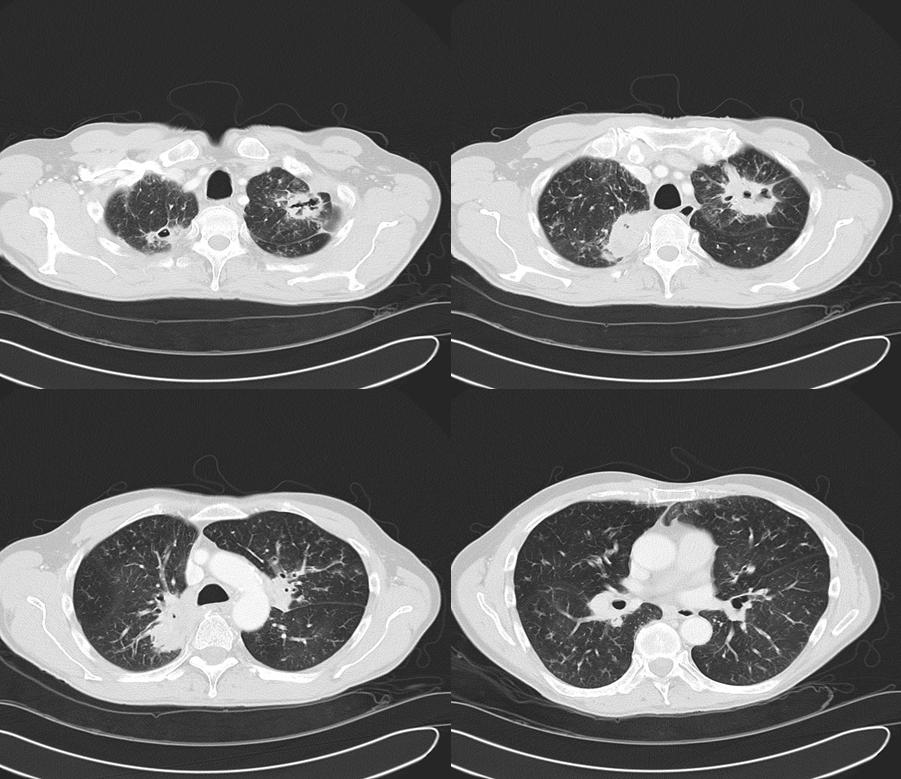 CT chest Feb 2014
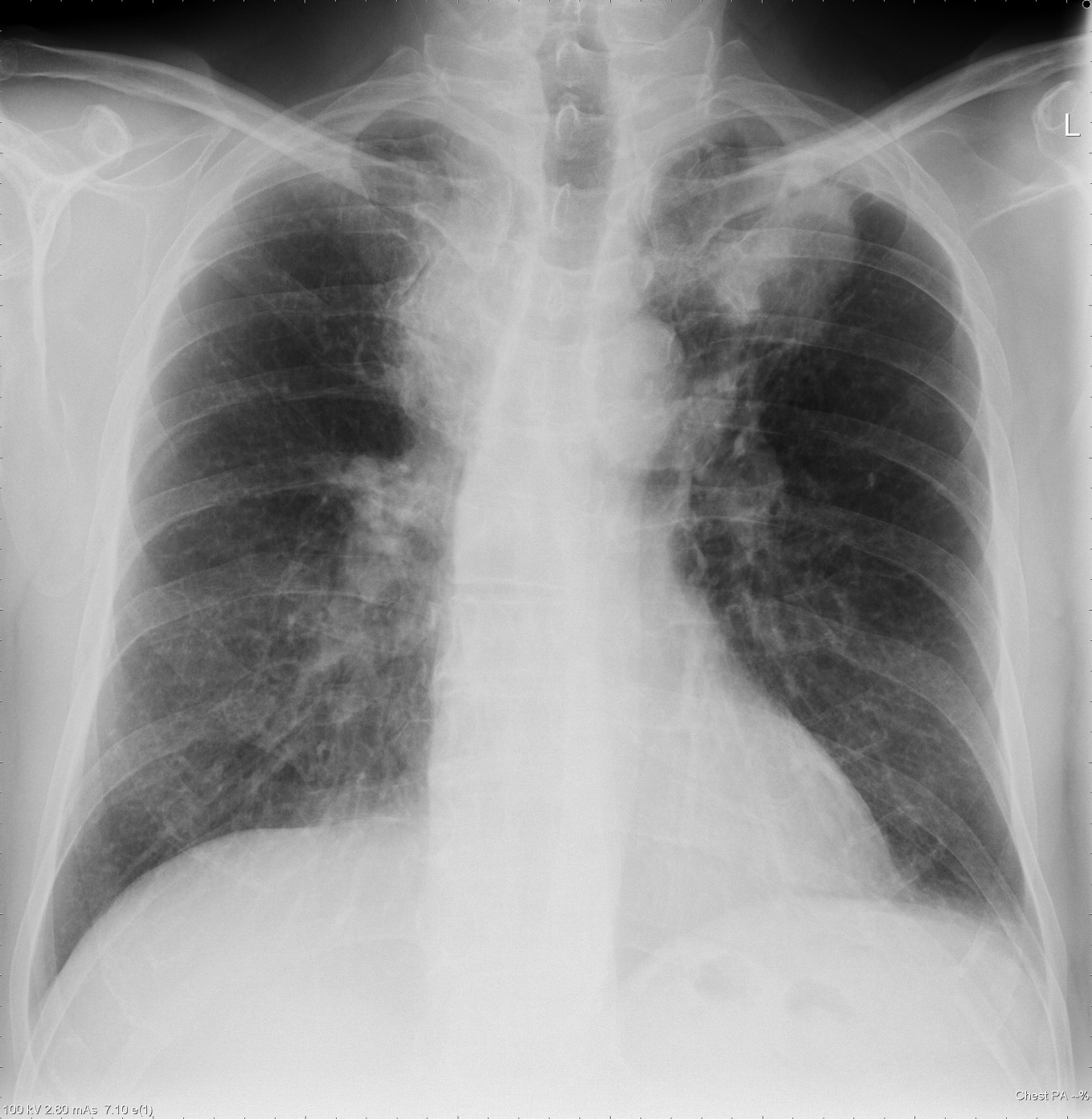 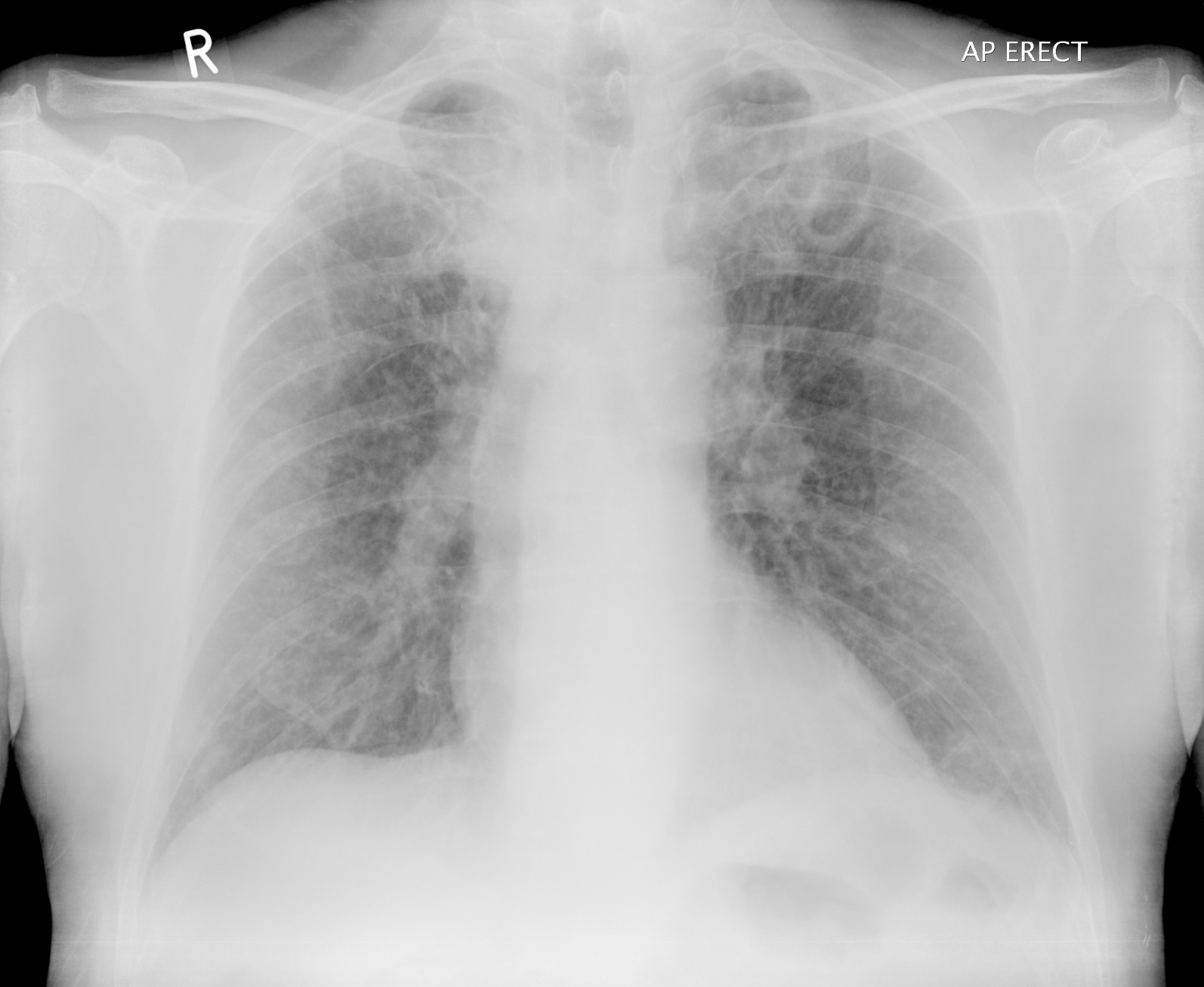 CXR May 2011
CXR May 2014
April 2014

Weight increased to 79 kilos, MRC 2

May 2014

Weight 81.6 kg, MRC remained at 2

His peak flow 480L/sec 
Haemoptysis had increased having been mild and intermittent it was happening on most days
Developed a large number of additional side effects:

Gamma interferon 
Severe fatigue
Stopped working the day after he had taken his treatment
He stopped this at the end of May but the symptoms improved.  His tiredness and other facets of his chronic pulmonary aspergillosis symptomatology were not improved

Posaconazole 
Peripheral neuropathy in his feet and toes were worse and going up to his ankles
Losing his balance
Hair had changed in character, becoming finer
Anaemia
Overall NOT doing well
June 2014

Continued to deteriorate

Much more short of breath
Worsening productive, intractable cough
His pruritus was very marked to the point that he was spending half his day itching his legs, buttocks and arms
His peripheral neuropathy had also deteriorated

Dose of posaconazole was therefore reduced to 300mg BID
Subsequently stopped, although gamma IFN continued.

Discussion of next treatment option

A. Intermittent intravenous therapy with amphotericin B
Limited by likely toxicity
Three weeks of in-patient stay in hospital
40% chance of minor improvement
Relapse inevitable

B. Resection of both lesions, with 2 thoracotomies, and IV micafungin for each
Summary

Diagnosis of CPA

Relevance of steroid use in patients and the development of CPA

IL12 deficiency and the use of gamma interferon 

Choice of investigation and radiological findings of CPA

Treatment options for CPA

Side effect profile for treatments including Itraconazole, Voriconazole, Posaconazole